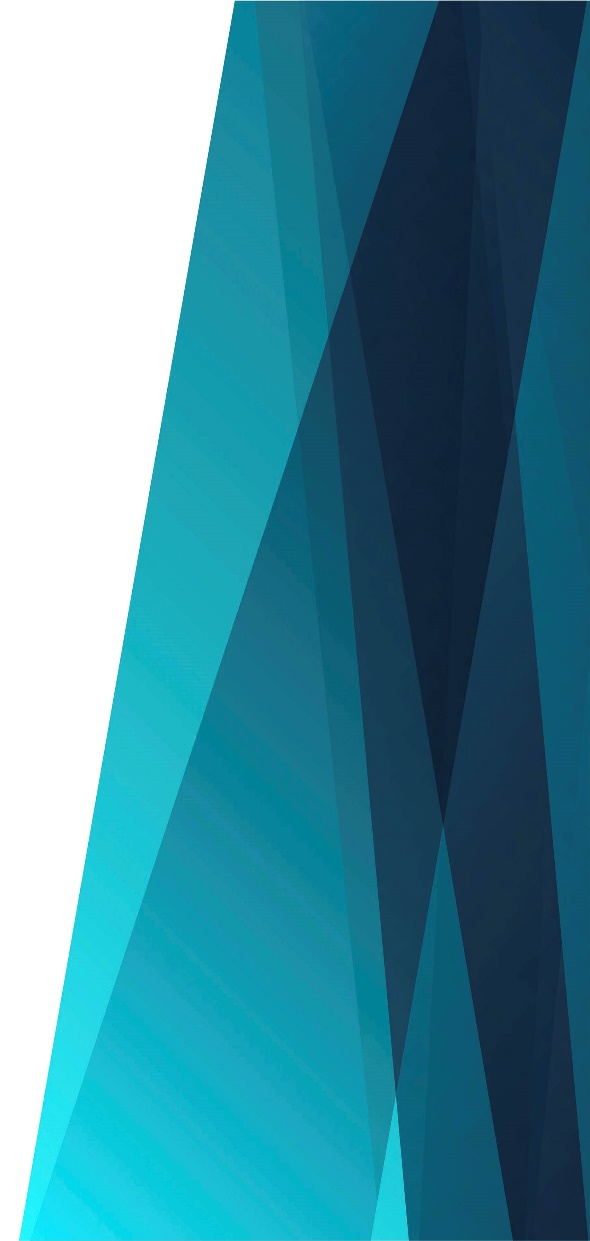 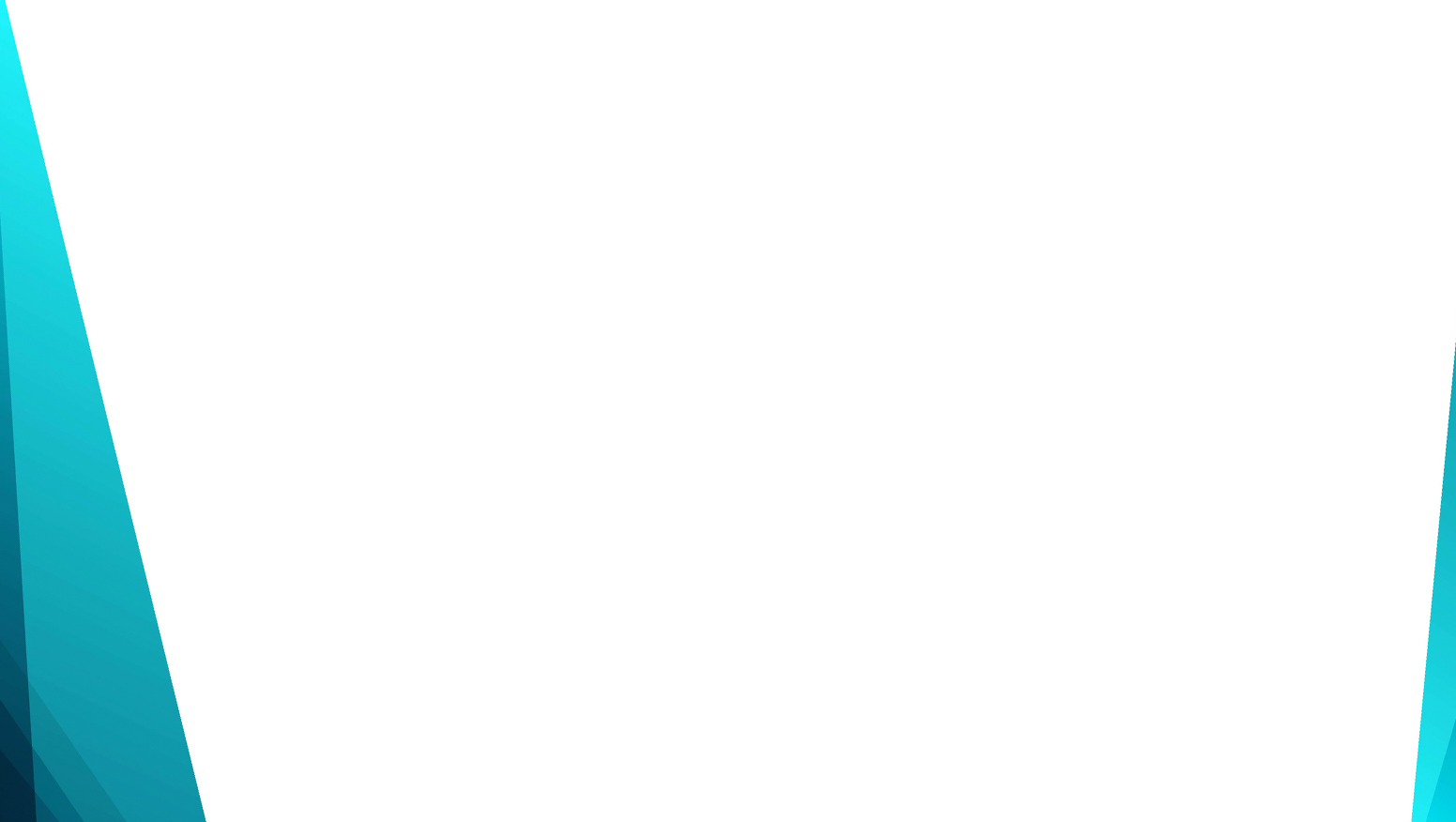 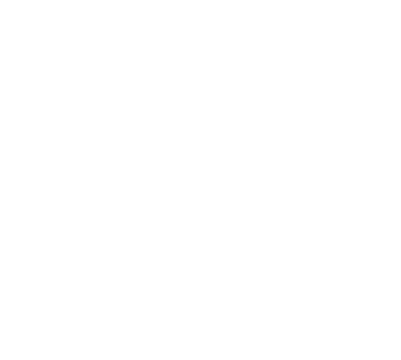 Сам Спаситель приглашает нас
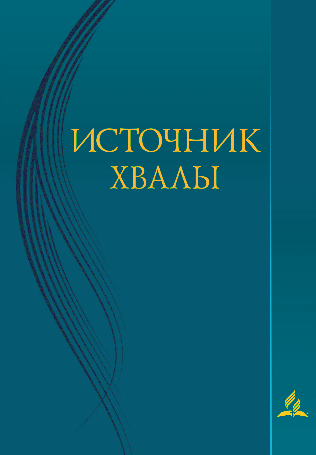 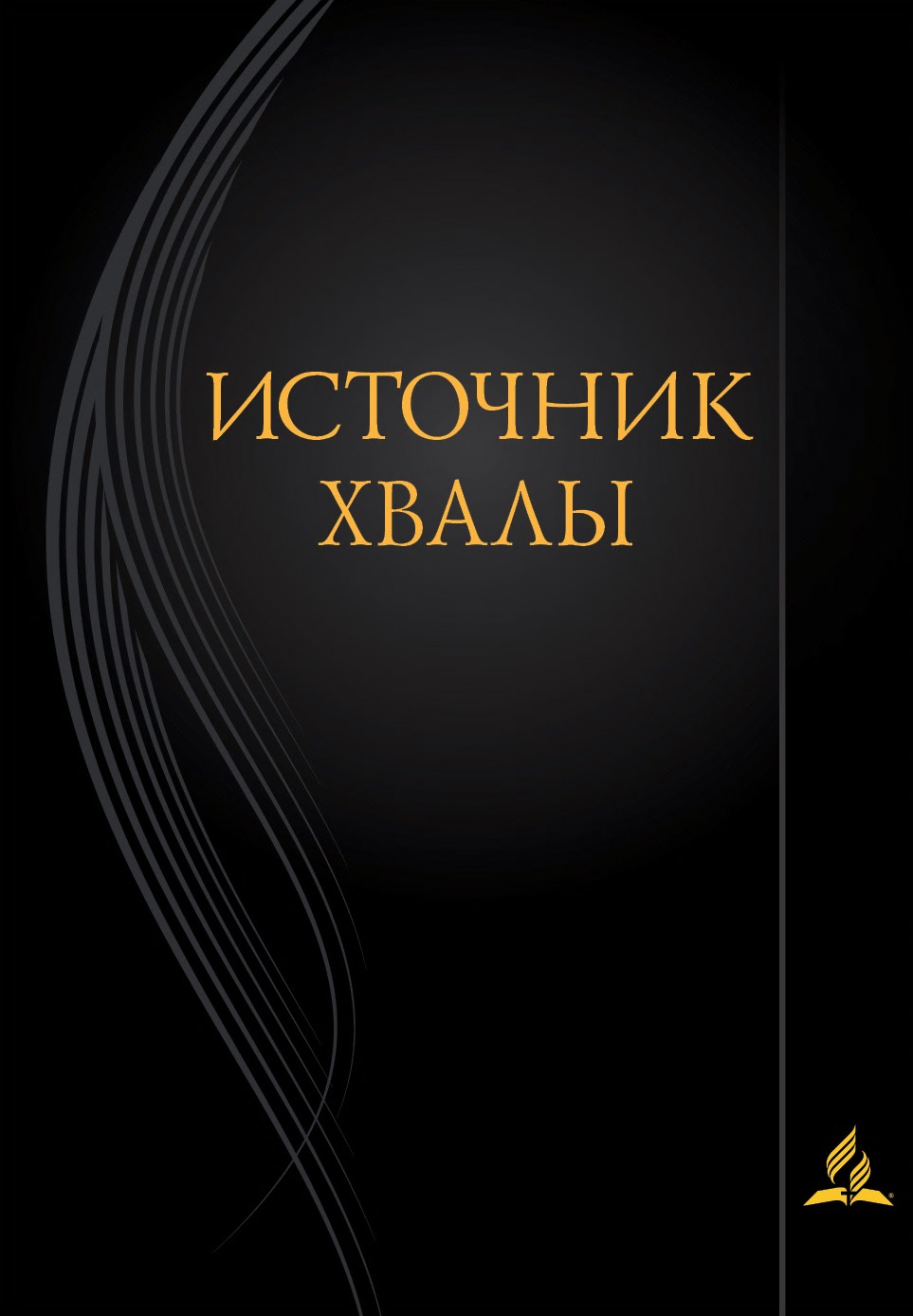 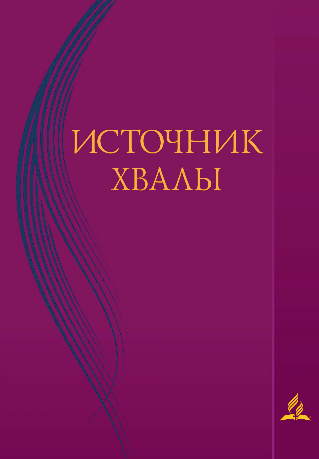 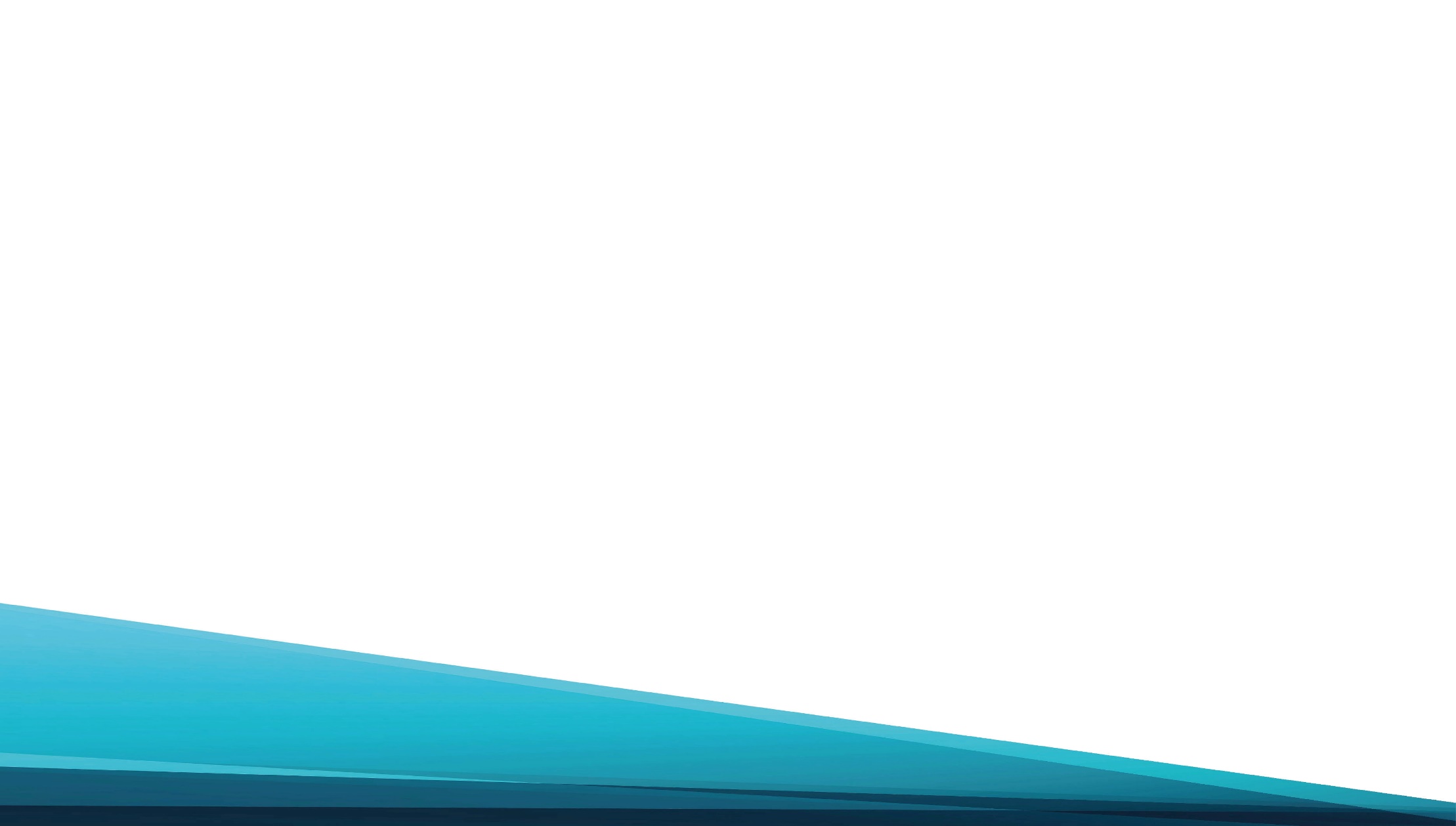 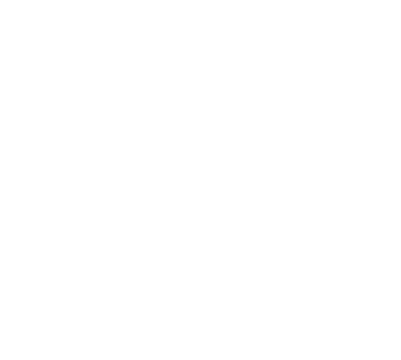 Сам Спаситель приглашает нас:
«О приди, о приди!»
Слушай, друг, призывный, 
							нежный глас:
«О заблудший грешник, 
							к Богу приди!»
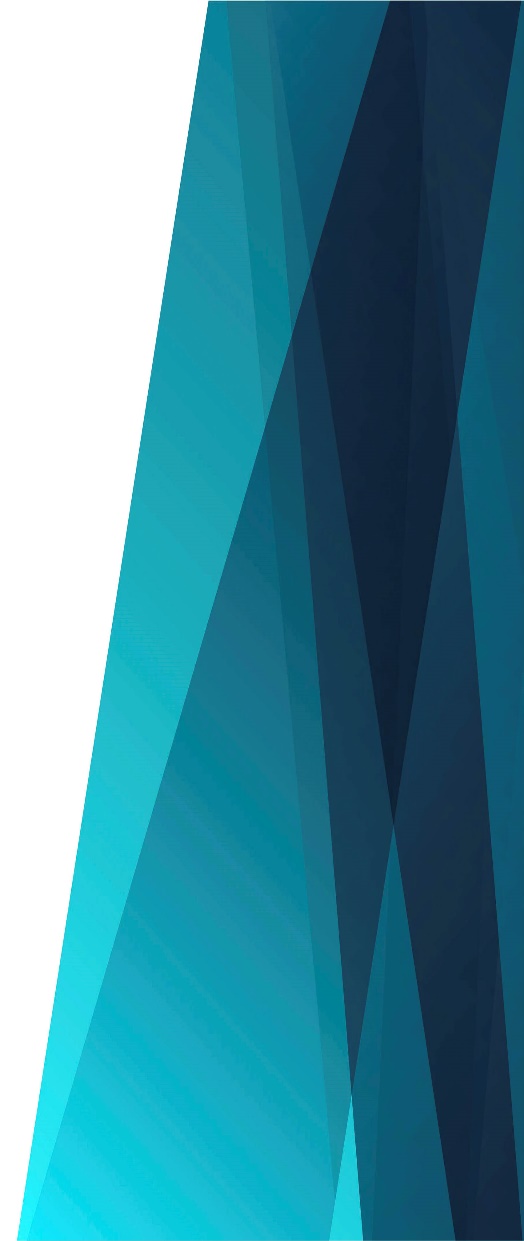 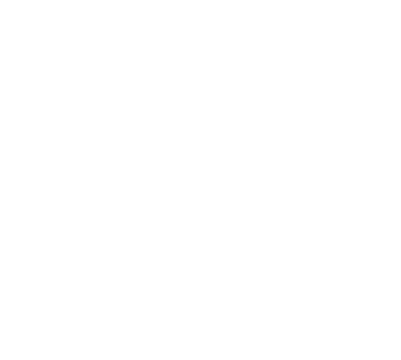 Припев: 

Нежный голос мне звучит,
Мир в душе моей творит,
В Нём нашёл я свой покой,
Иисус, Спаситель мой.
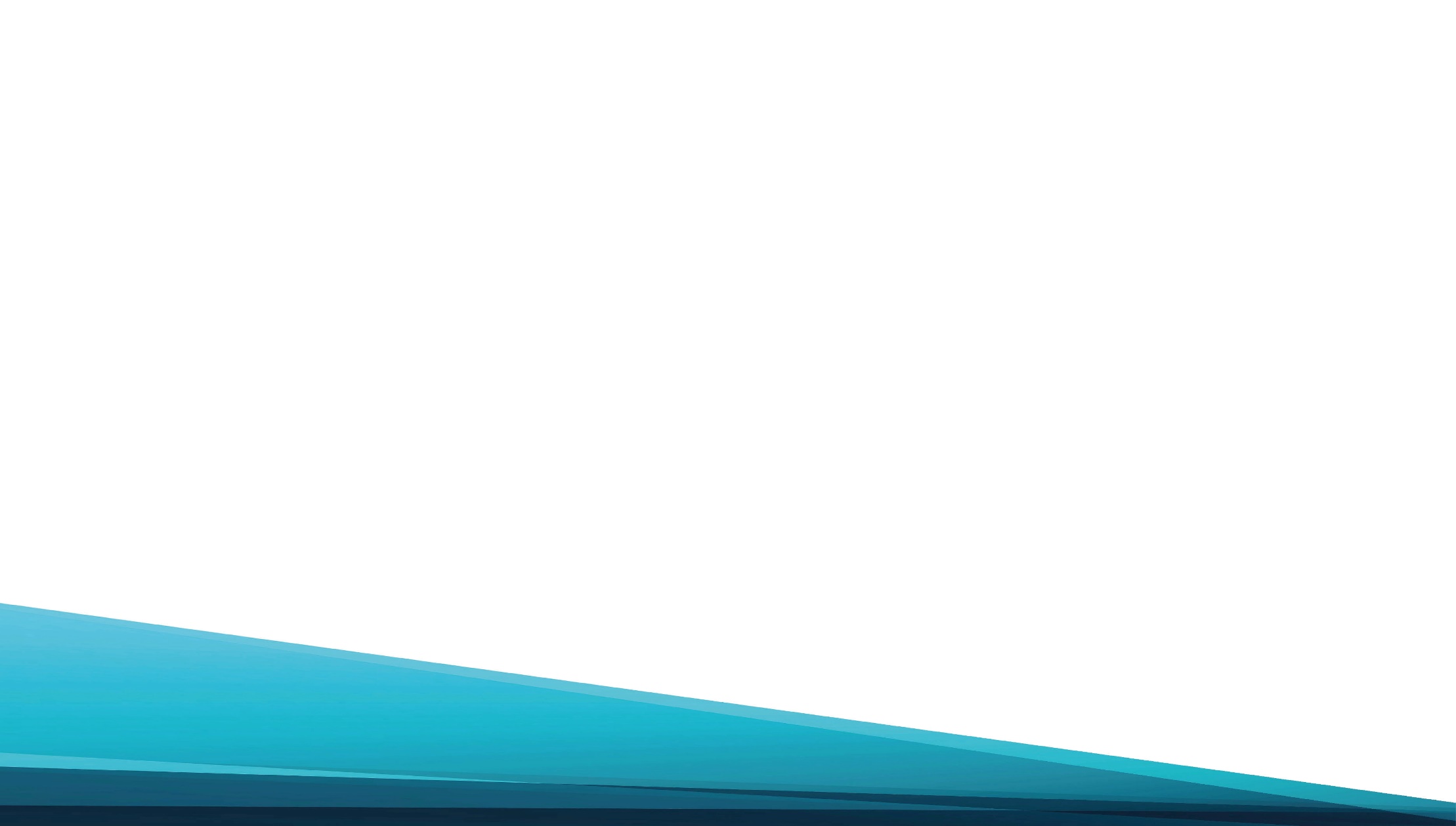 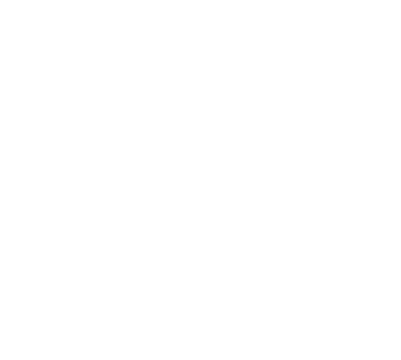 Голос милости Твоей звучал:
«О приди, о приди!»
И ему я трепетно внимал,
Я нашел спасенье, друг, о приди!
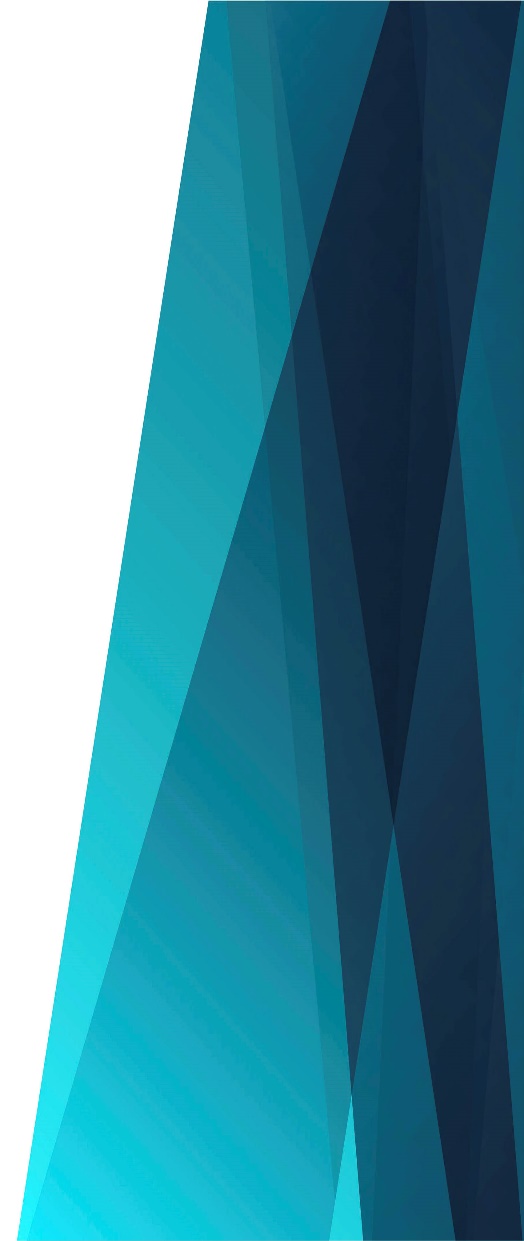 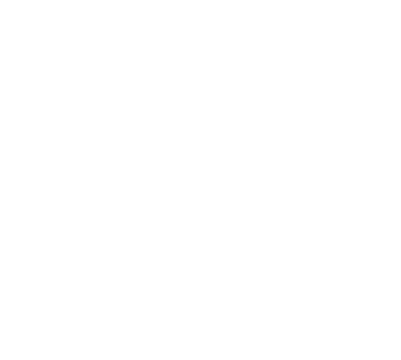 Припев: 

Нежный голос мне звучит,
Мир в душе моей творит,
В Нём нашёл я свой покой,
Иисус, Спаситель мой.
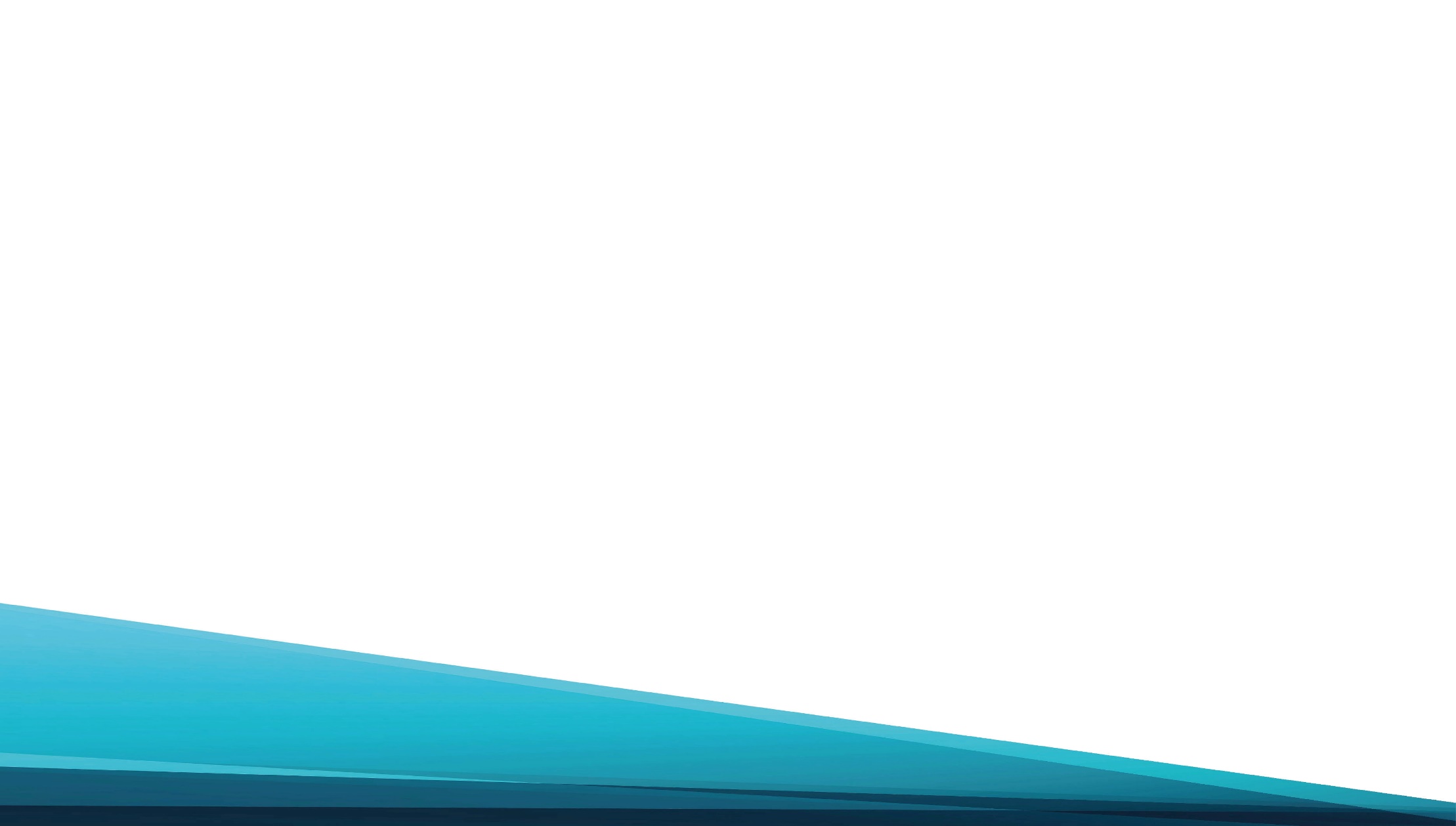 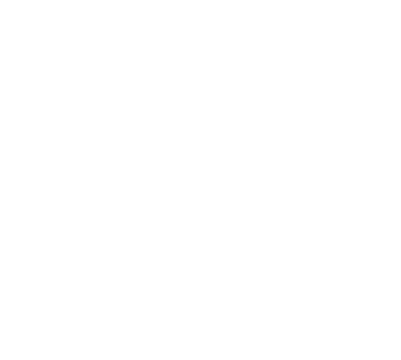 Зов любви Твоей услышал я:
«О приди, о приди!»
Он к вратам небес привлёк меня.
Я в слезах взываю, друг, о приди!
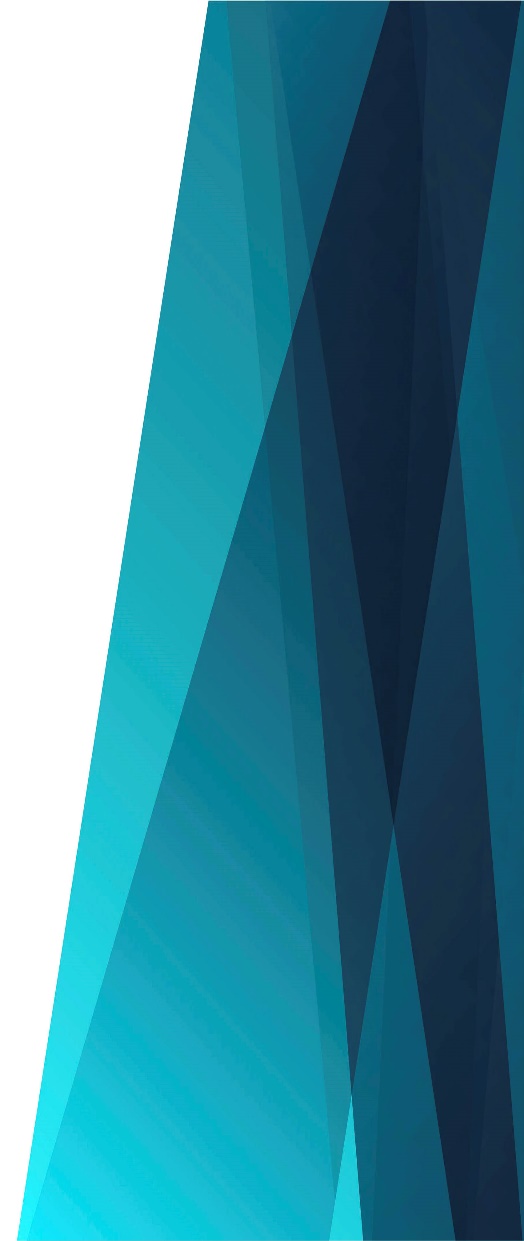 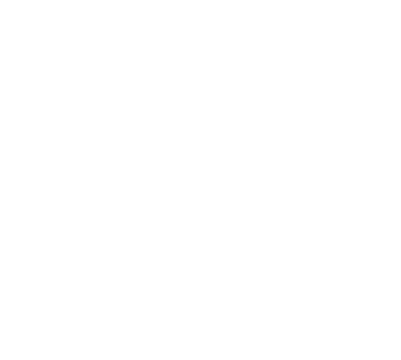 Припев: 

Нежный голос мне звучит,
Мир в душе моей творит,
В Нём нашёл я свой покой,
Иисус, Спаситель мой.